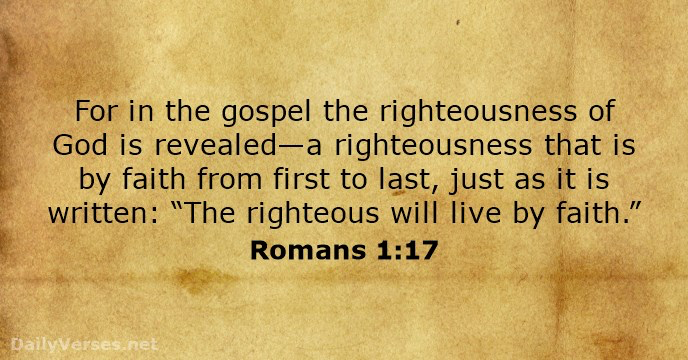 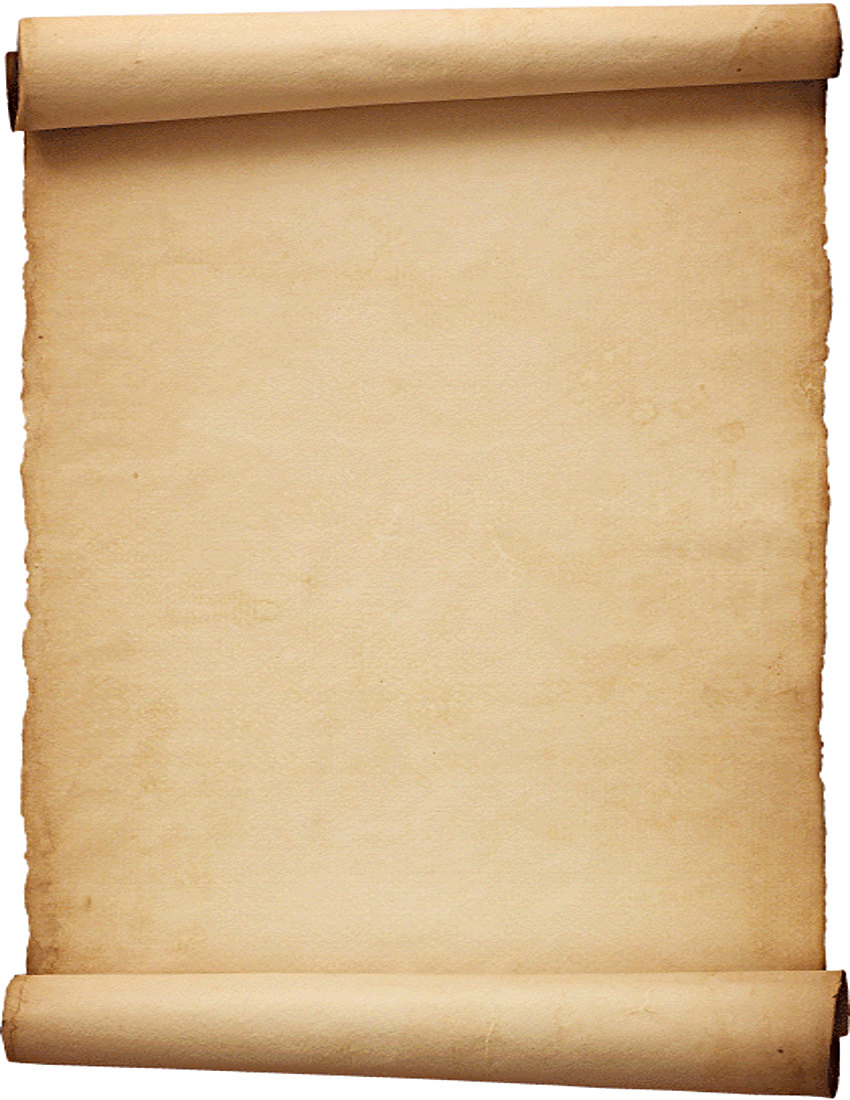 Hebrews 4:12 For the word of God is alive and active. Sharper than any double-edged sword, it penetrates even to dividing soul and spirit, joints and marrow; it judges the thoughts and attitudes of the heart.
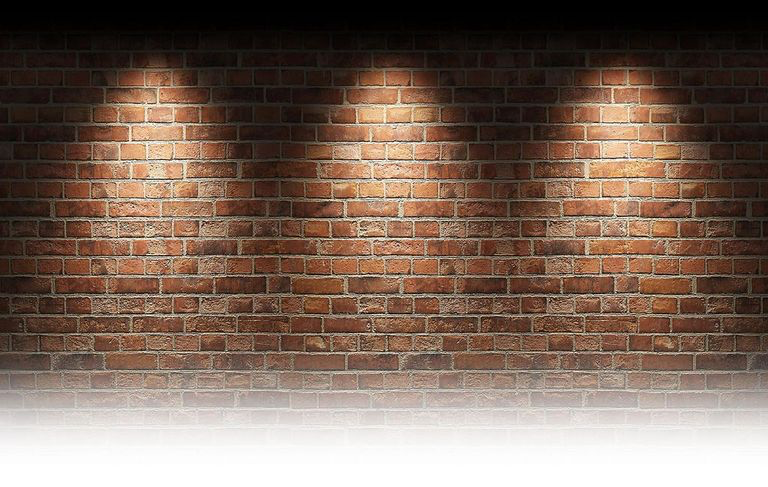 “Spiritual Fruit 
Leads To Power Revelation”
1 Corinthians 12:4-11 
There are different kinds of gifts, but the same Spirit distributes them. 5 There are different kinds of service, but the same Lord. 6 There are different kinds of working, but in all of them and in everyone it is the same God at work. 7 Now to each one the manifestation of the Spirit is given for the common good. 8 To one there is given through the Spirit a message of wisdom, to another a message of knowledge by means of the same Spirit, 9 to another faith by the same Spirit, to another gifts of healing by that one Spirit, 10 to another miraculous powers, to another prophecy, to another distinguishing between spirits, to another speaking in different kinds of tongues, and to still another the interpretation of tongues. 11 All these are the work of one and the same Spirit, and he distributes them to each one, just as he determines.
Nine manifestation gifts are listed in I Corinthians 12:7–11
Word of wisdom
Word of knowledge
Faith
Gifts of healing
Working of miracles
Prophecy
Discerning of spirits
Different kinds of tongues
Interpretation of tongues
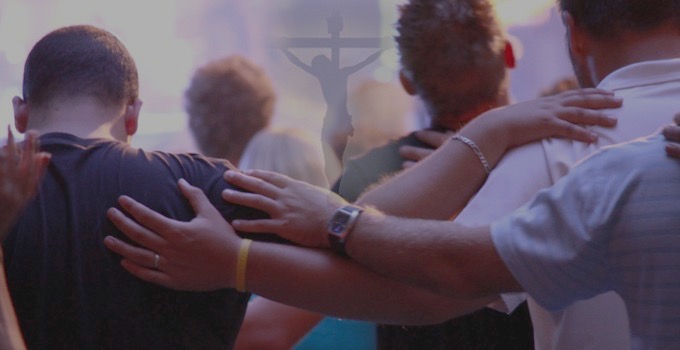 1 Corinthians 12:27-31 
Now you are the body of Christ, and each one of you is a part of it. 28 And God has placed in the church first of all apostles, second prophets, third teachers, then miracles, then gifts of healing, of helping, of guidance, and of different kinds of tongues. 29 Are all apostles? Are all prophets? Are all teachers? Do all work miracles? 30 Do all have gifts of healing? Do all speak in tongues? Do all interpret? 31 Now eagerly desire the greater gifts. And yet I will show you the most excellent way.
Acts 6:7 So the word of God spread. The number of disciples in Jerusalem increased rapidly, and a large number of priests became obedient to the faith.
 
Acts 12:24 But the word of God continued to spread and flourish.
 
Acts 16:5 So the churches were strengthened in the faith and grew daily in number
 
Acts 19:20 In this way the word of the Lord spread widely and grew in power.
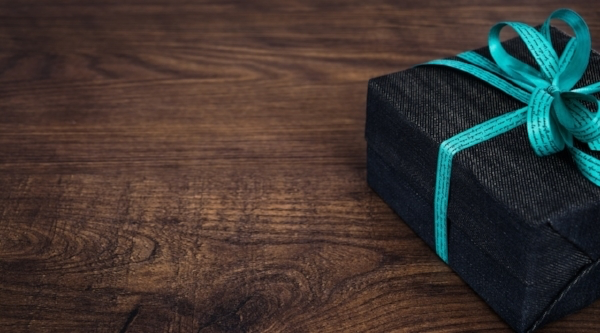 1 Peter 4:10-11 Each of you should use whatever gift you have received to serve others, as faithful stewards of God’s grace in its various forms. 11 If anyone speaks, they should do so as one who speaks the very words of God. If anyone serves, they should do so with the strength God provides, so that in all things God may be praised through Jesus Christ. To him be the glory and the power for ever and ever. Amen.
Exodus 3:14
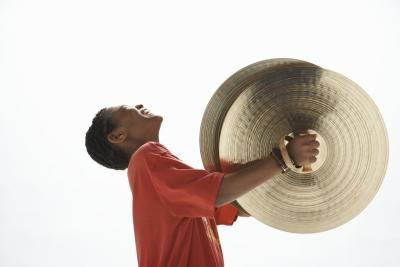 1 Corinthians 13:1-3 If I speak in the tongues of men or of angels, but do not have love, I am only a resounding gong or a clanging cymbal. 2 If I have the gift of prophecy and can fathom all mysteries and all knowledge, and if I have a faith that can move mountains, but do not have love, I am nothing. 3 If I give all I possess to the poor and give over my body to hardship that I may boast, but do not have love, I gain nothing.
Galatians 5:18-26 But if you are led by the Spirit, you are not under the law. 19 Now the works of the flesh are obvious: sexual immorality, impurity, depravity, 20 idolatry, sorcery, hostilities, strife, jealousy, outbursts of anger, selfish rivalries, dissensions, factions, 21 envying, murder, drunkenness, carousing, and similar things. I am warning you, as I had warned you before: Those who practice such things will not inherit the kingdom of God!22 But the fruit of the Spirit is love, joy, peace, patience, kindness, goodness, faithfulness, 23 gentleness, and self-control. Against such things there is no law. 24 Now those who belong to Christ have crucified the flesh with its passions and desires. 25 If we live by the Spirit, let us also behave in accordance with the Spirit. 26 Let us not become conceited, provoking one another, being jealous of one another.
Love 
1 John 4:16 And so we know and rely on the love God has for us. God is love. Whoever lives in love lives in God, and God in them.
Through Jesus Christ, our greatest goal is to do all things in love. 
 
Joy  
Nehemiah 8:10 ….This day is holy to our Lord. Do not grieve, for the joy of the Lord is your strength.”  
 
Hebrews 12:2 fixing our eyes on Jesus, the pioneer and perfecter of faith. For the joy set before him he endured the cross, scorning its shame, and sat down at the right hand of the throne of God.
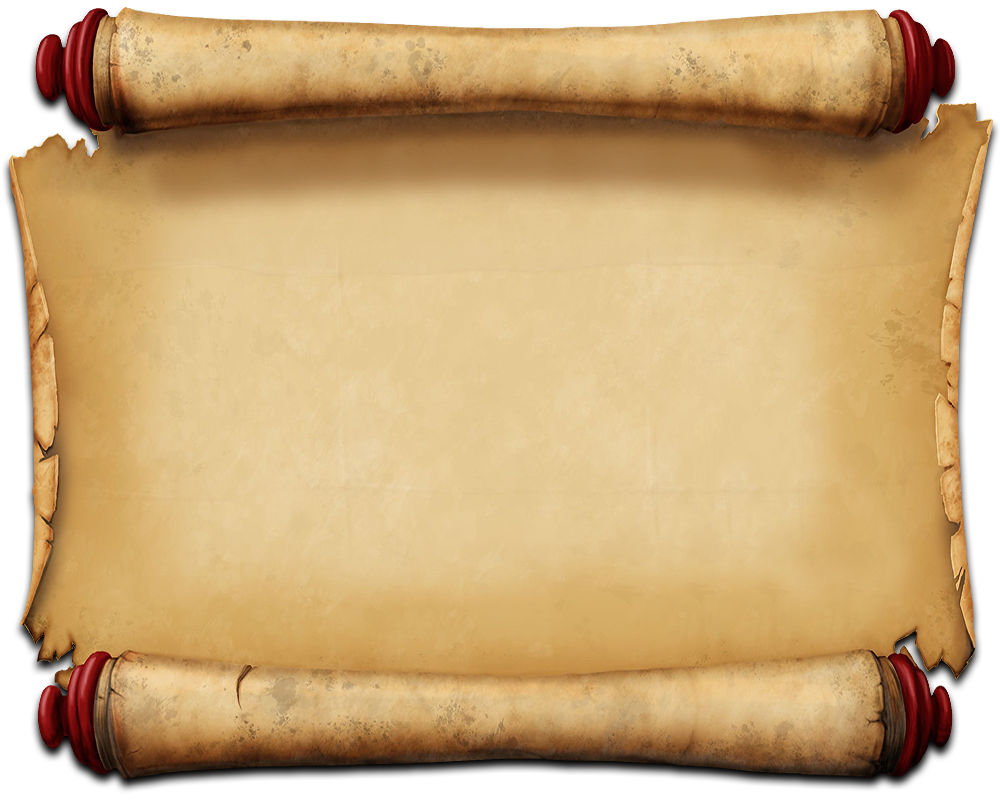 ” Peace “
Romans 5:1 Therefore, since we have been justified through faith, we have peace with God through our Lord Jesus Christ,
 Romans 15:13 May the God of hope fill you with all joy and peace as you trust in him, so that you may overflow with hope by the power of the Holy Spirit.
Patience  
Ephesians 4:2 Be completely humble and gentle; be patient, bearing with one another in love.
 

Kindness 
Romans 2:4 Or do you show contempt for the riches of his kindness, forbearance and patience, not realizing that God’s kindness is intended to lead you to repentance?
Goodness 
Ephesians 5:8-10 In the past you were full of darkness, but now you are full of light in the Lord. So live like children who belong to the light. 9 Light brings every kind of goodness, right living, and truth. 10 Try to learn what pleases the Lord.
 
Faithfulness  
Isaiah 25:1 O Lord, You are my God. I will exalt You, I will praise Your name, For You have done wonderful things; Your counsels of old are faithfulness and truth.
Gentleness 
Galatians 6:1 Brethren, if a man is overtaken in any trespass, you who are spiritual restore such a one in a spirit of gentleness, considering yourself lest you also be tempted.
 
Ephesians 4:1-2 As a prisoner for the Lord, then, I urge you to live a life worthy of the calling you have received. 2 Be completely humble and gentle; be patient, bearing with one another in love.
Matthew 11:29-30
Self Control 

Titus 2:11-12 For the grace of God has appeared that offers salvation to all people. 12 It teaches us to say “No” to ungodliness and worldly passions, and to live self-controlled, upright and godly lives in this present age,
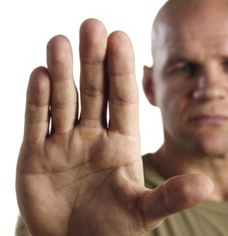 2 Peter 1:5-7 
For this very reason, make every effort to add to your faith goodness; and to goodness, knowledge; 6 and to knowledge, self-control; and to self-control, perseverance; and to perseverance, godliness; 7 and to godliness, mutual affection; and to mutual affection, love.
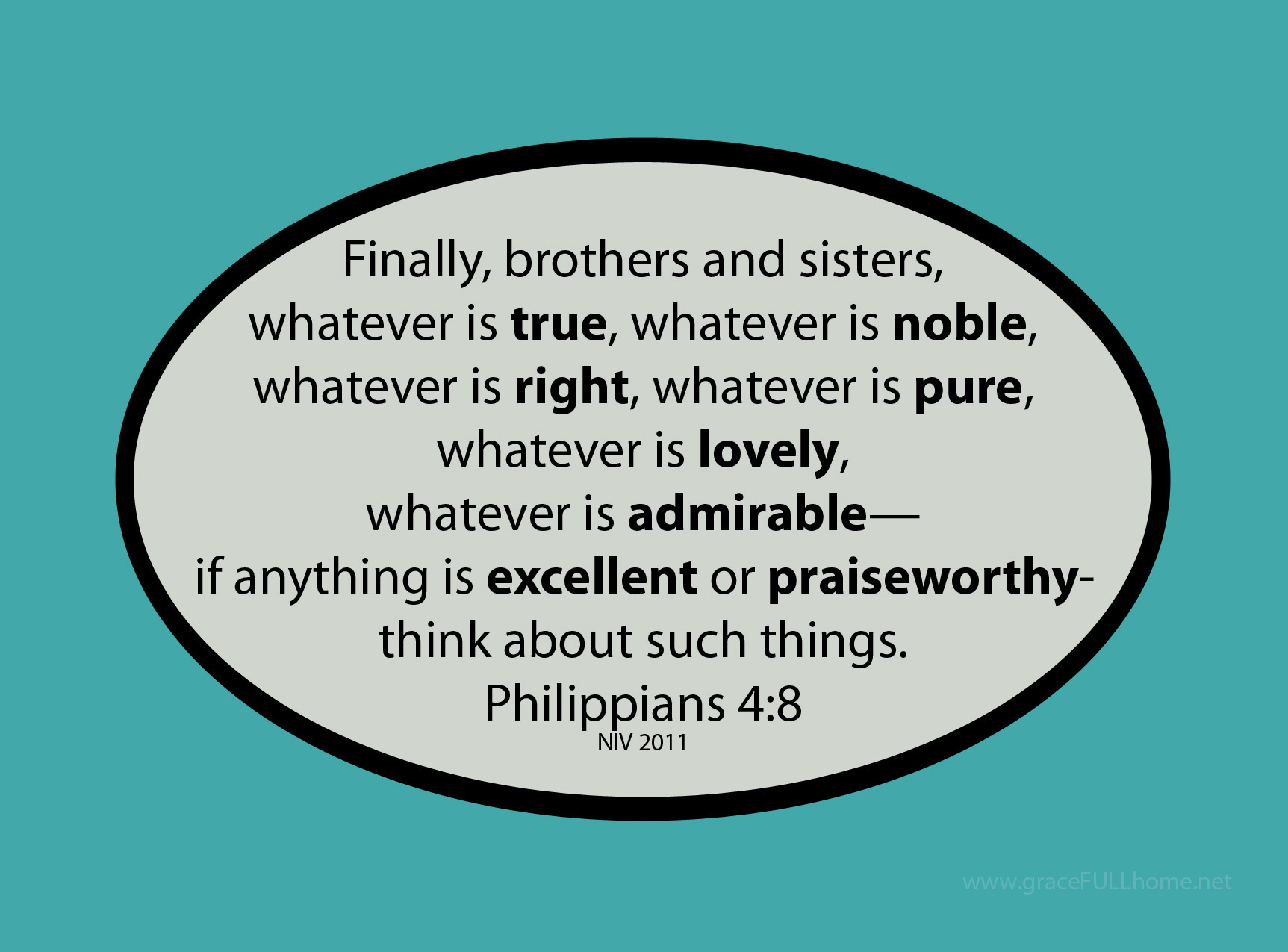 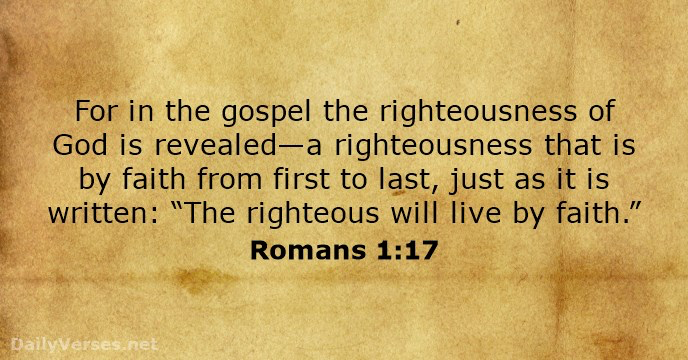